Фотоальбом
Шрамко Виталий, с. Копылье, Волынская обл.
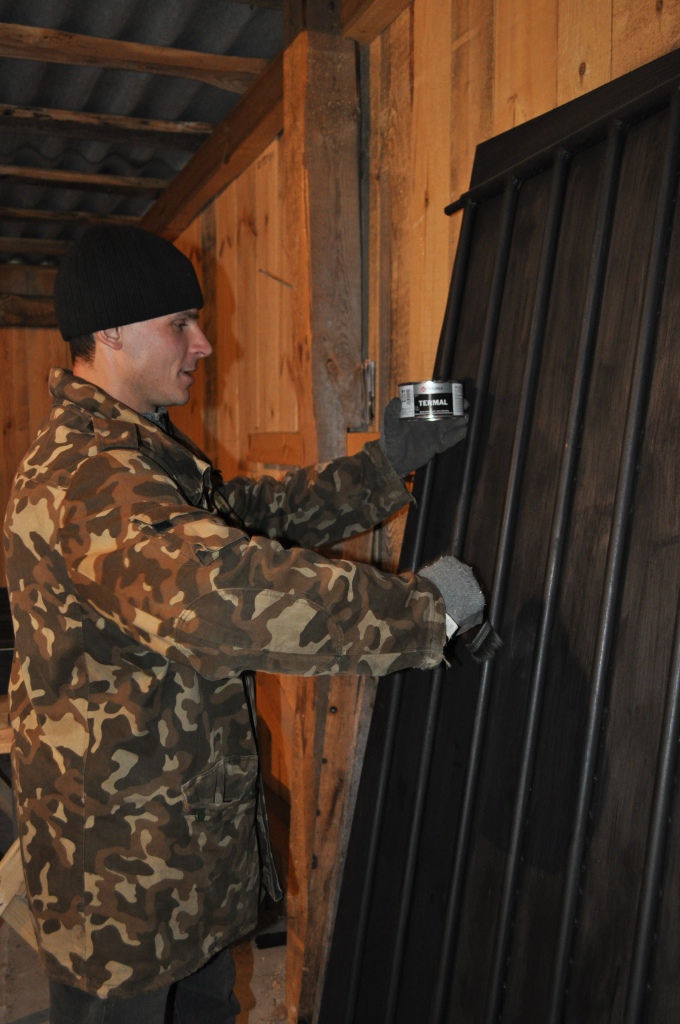 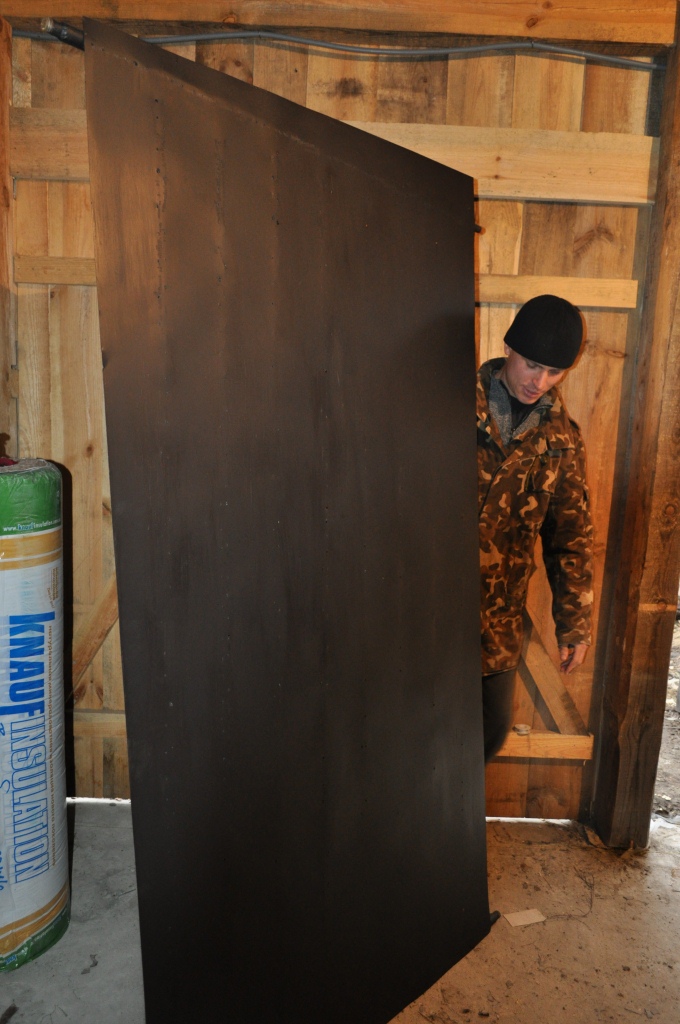 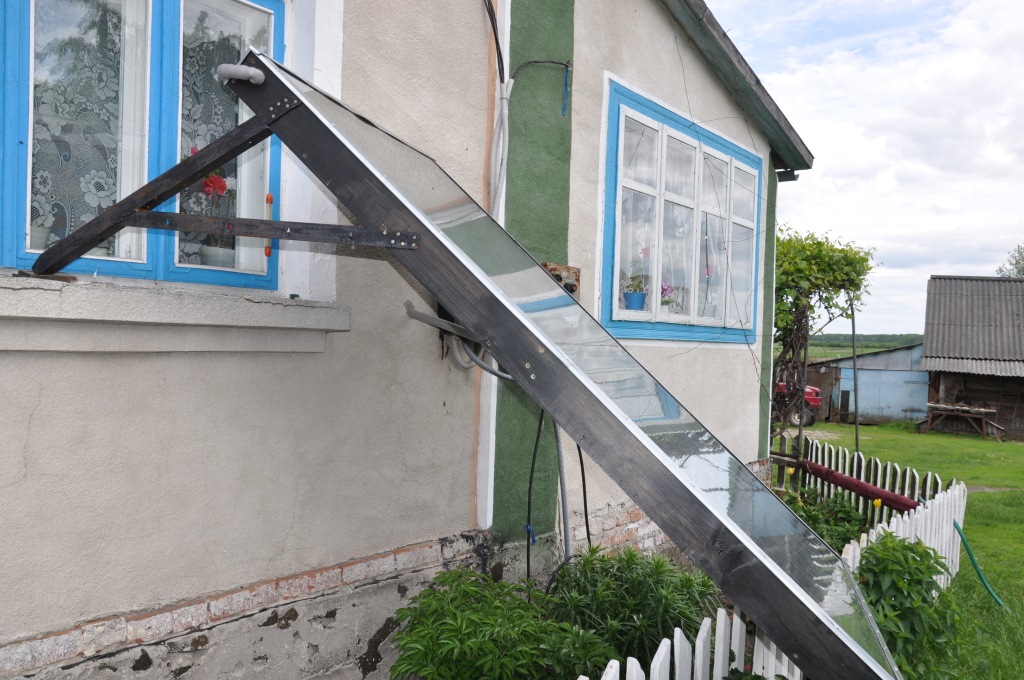 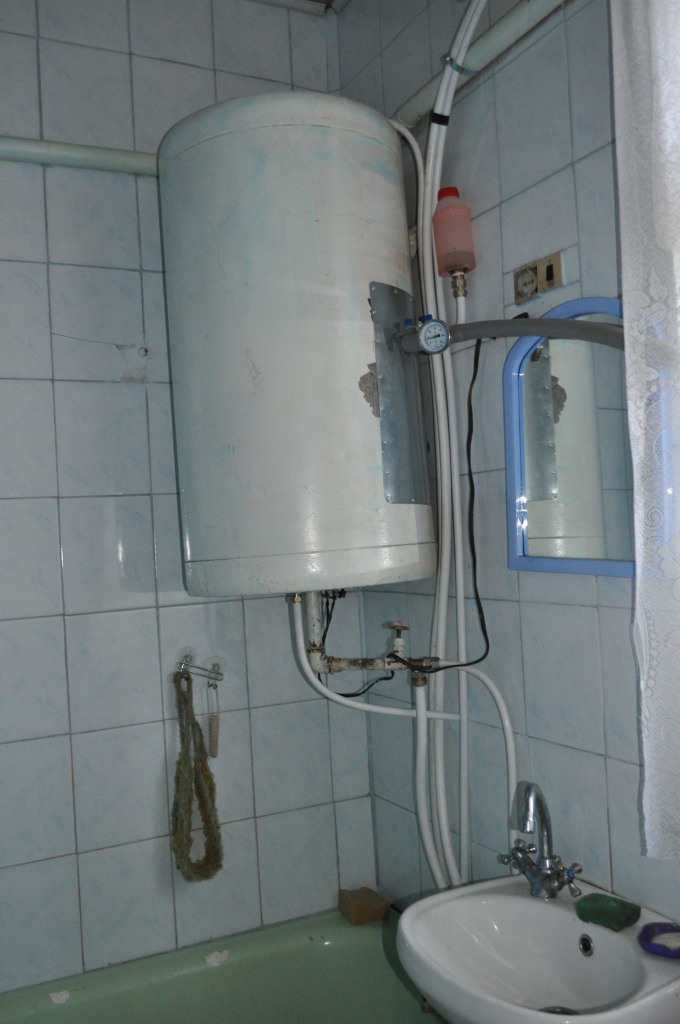 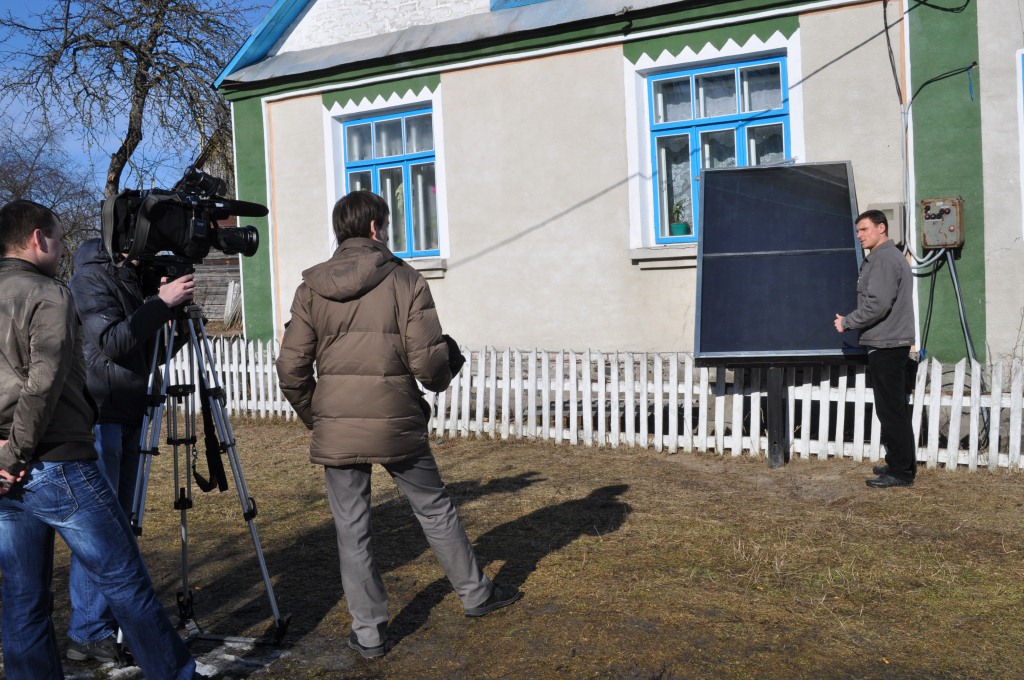 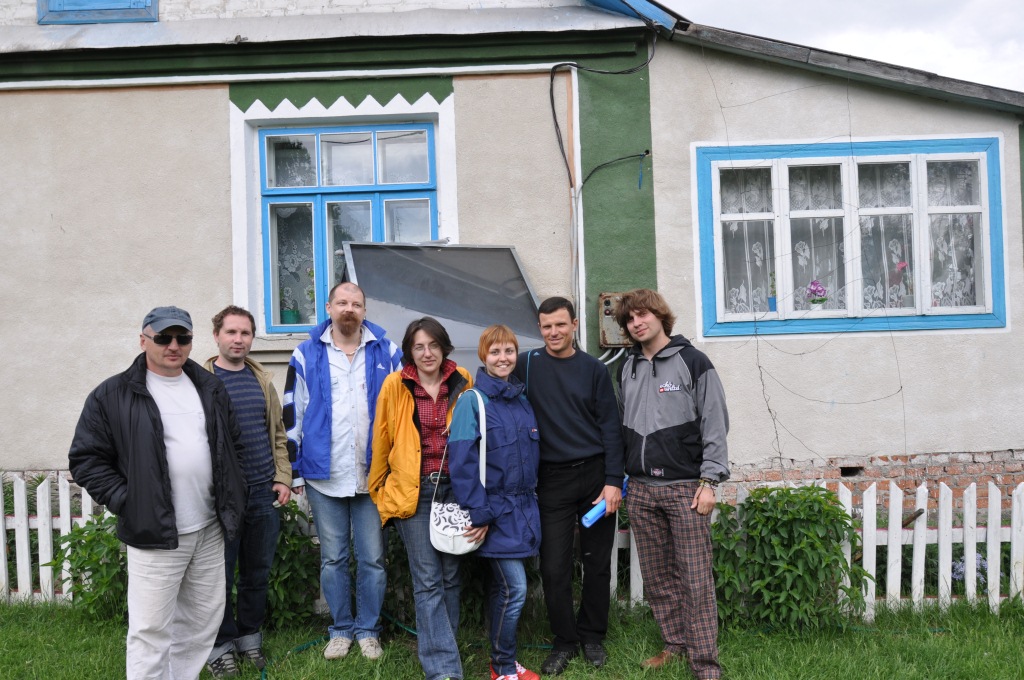 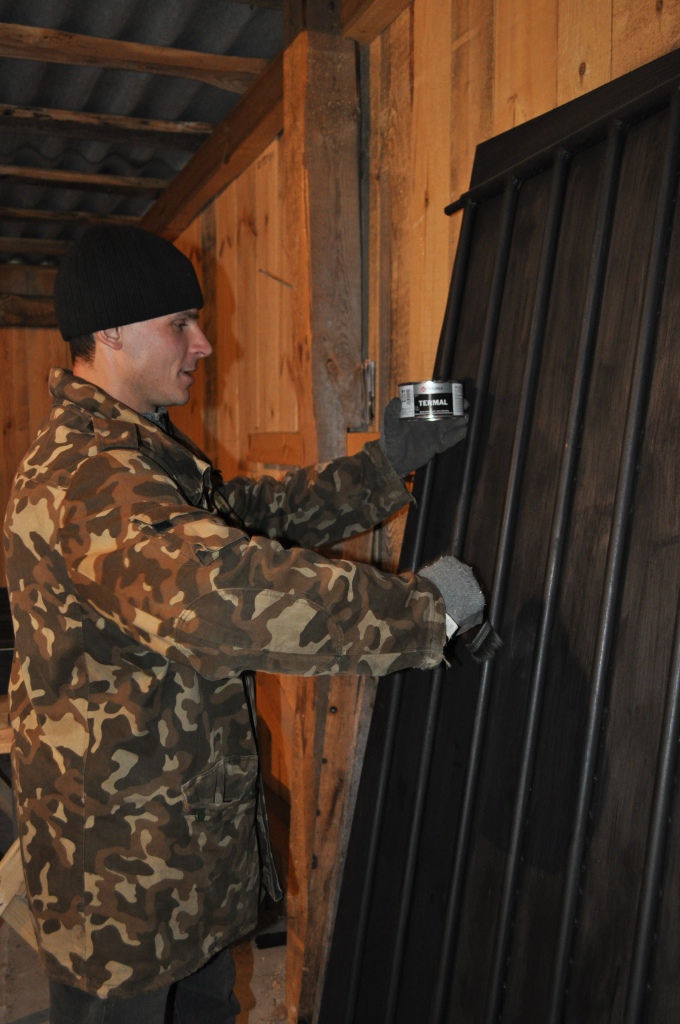 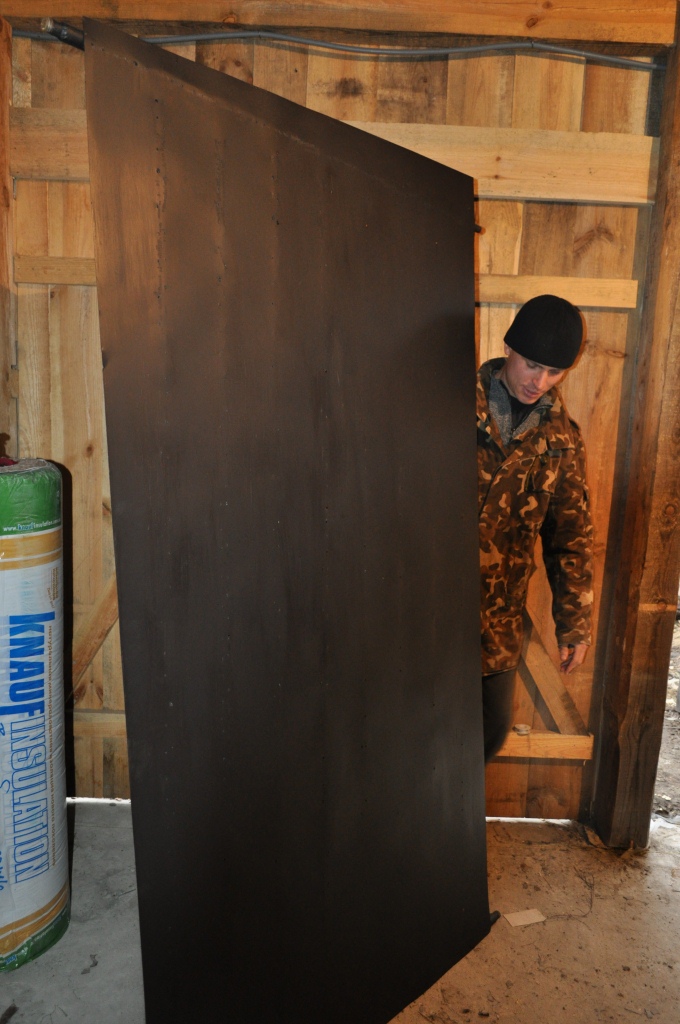 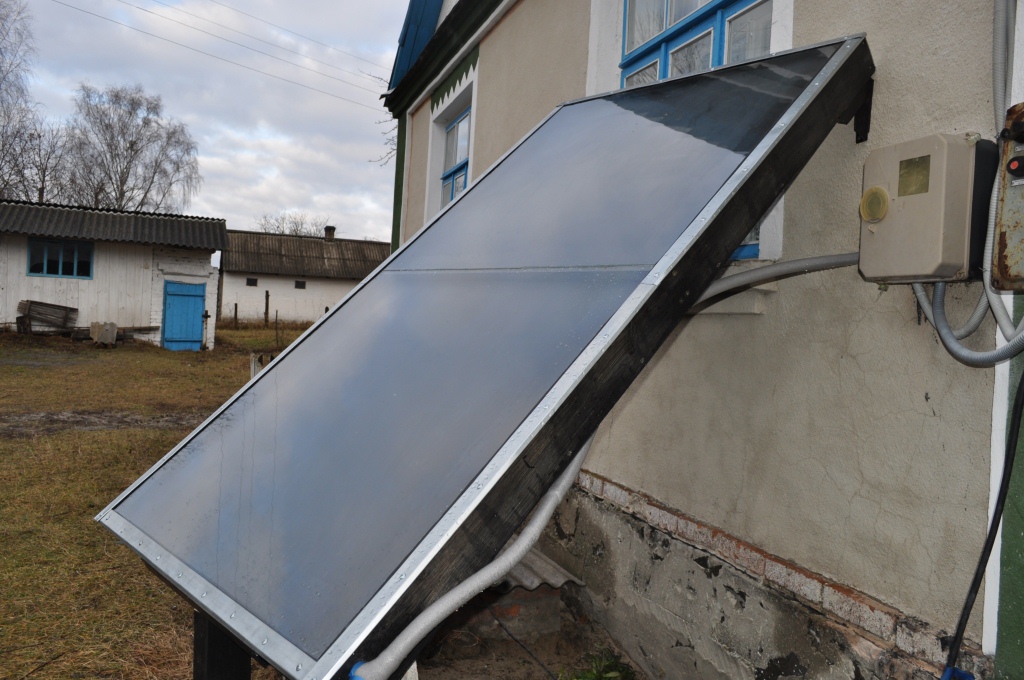 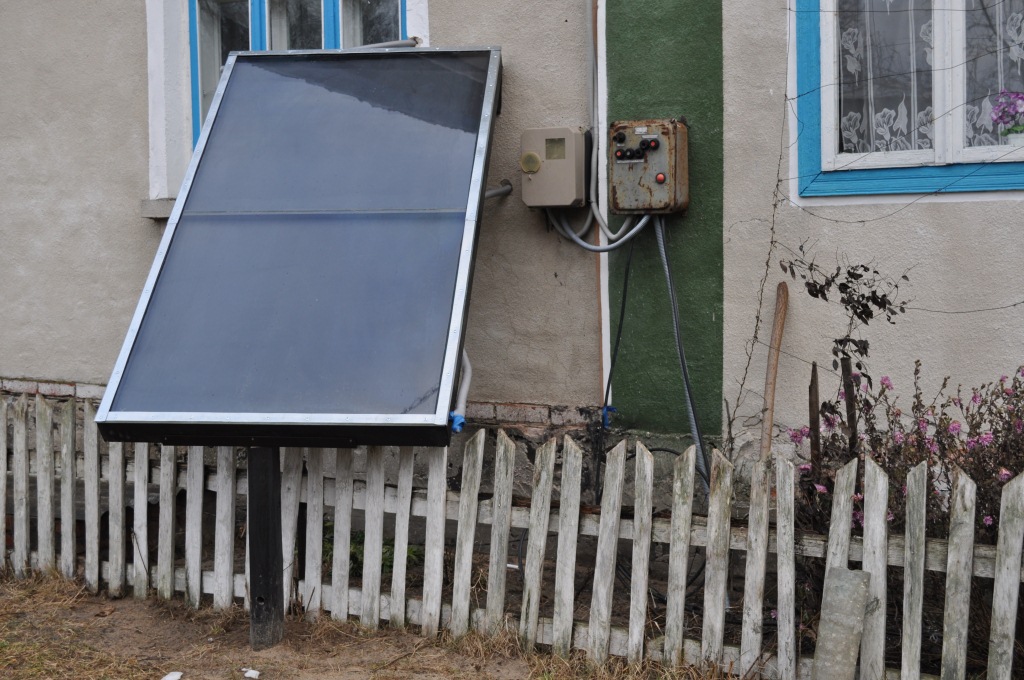 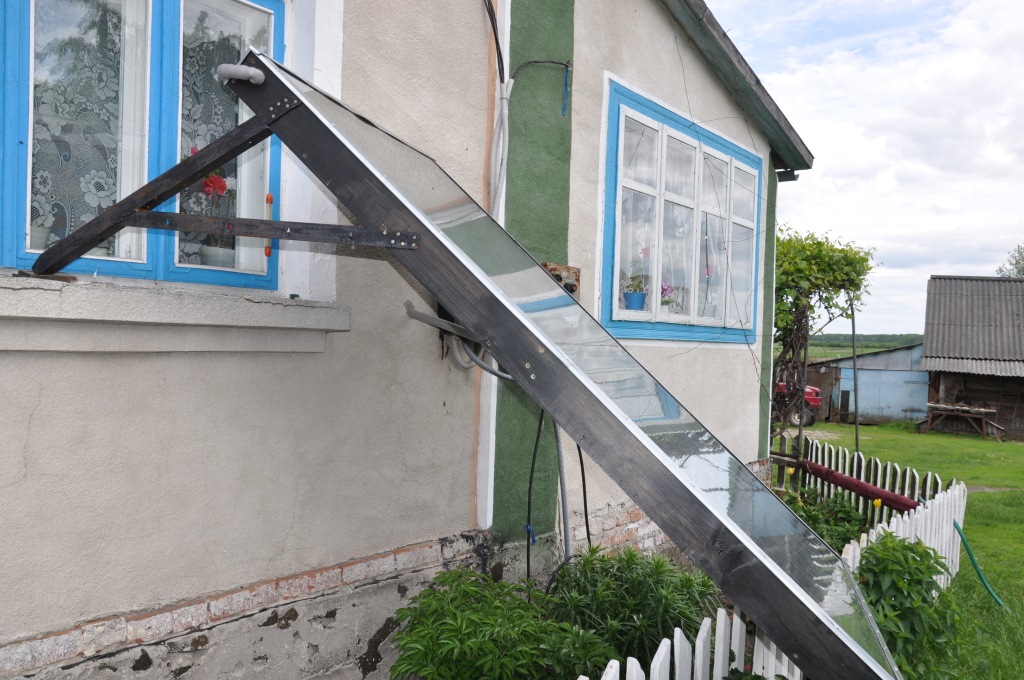 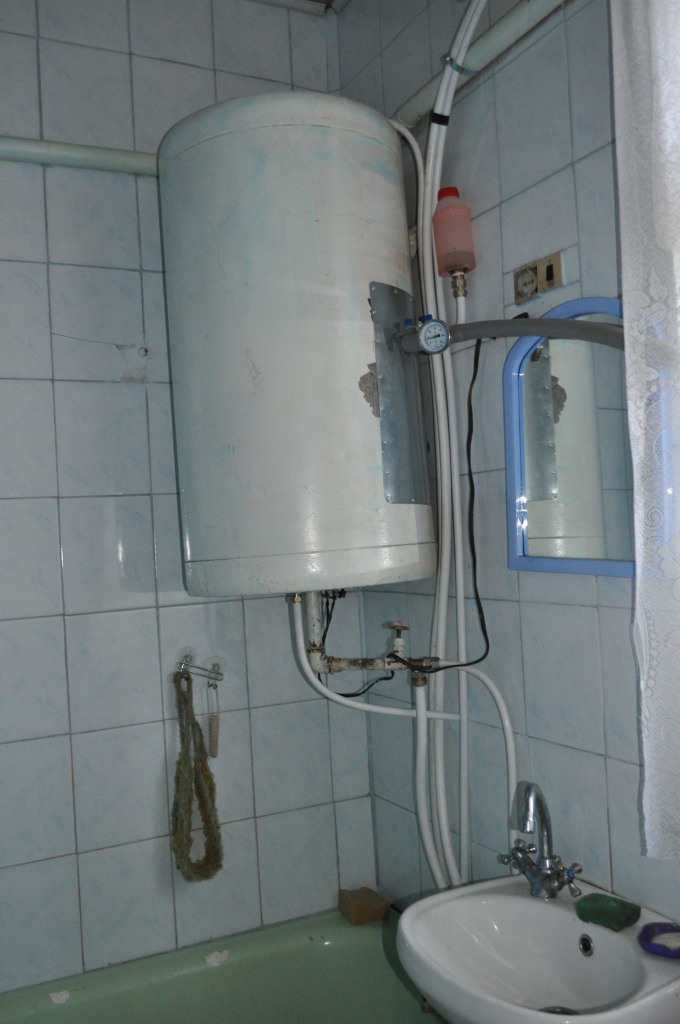 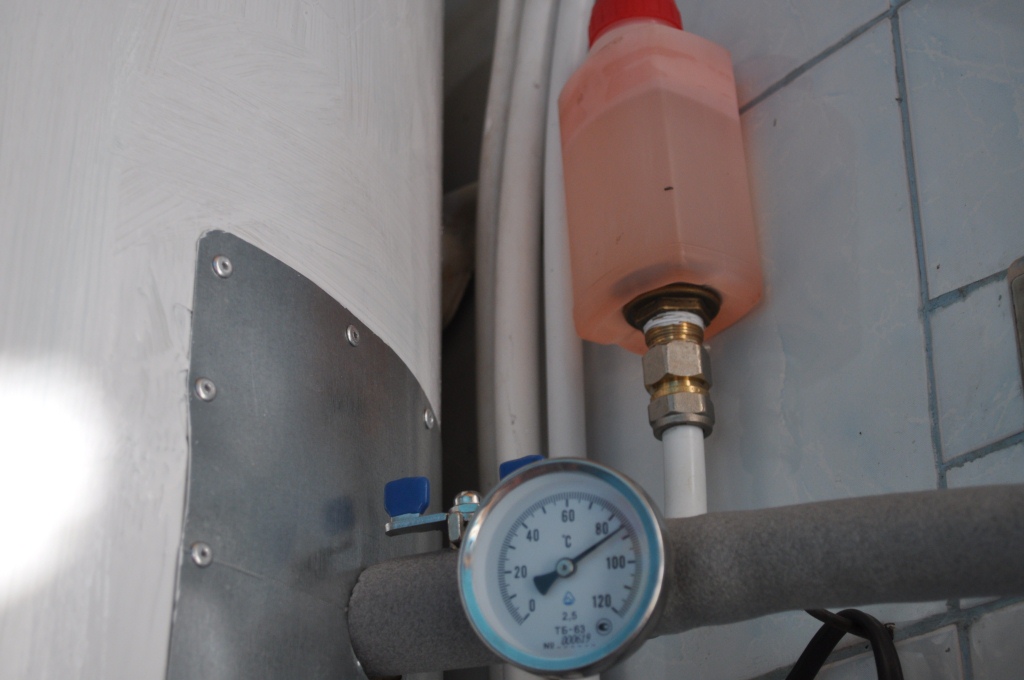 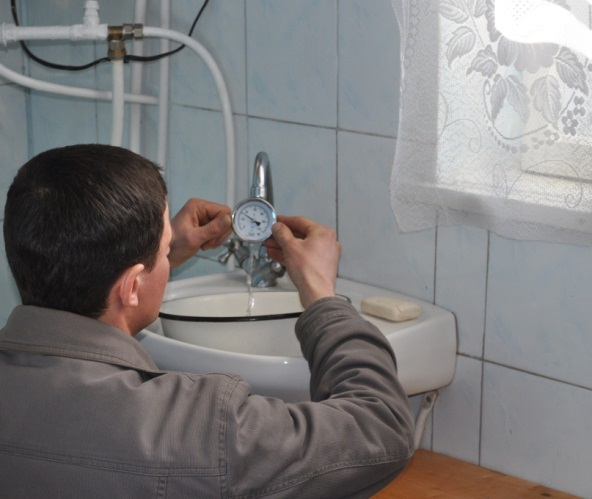 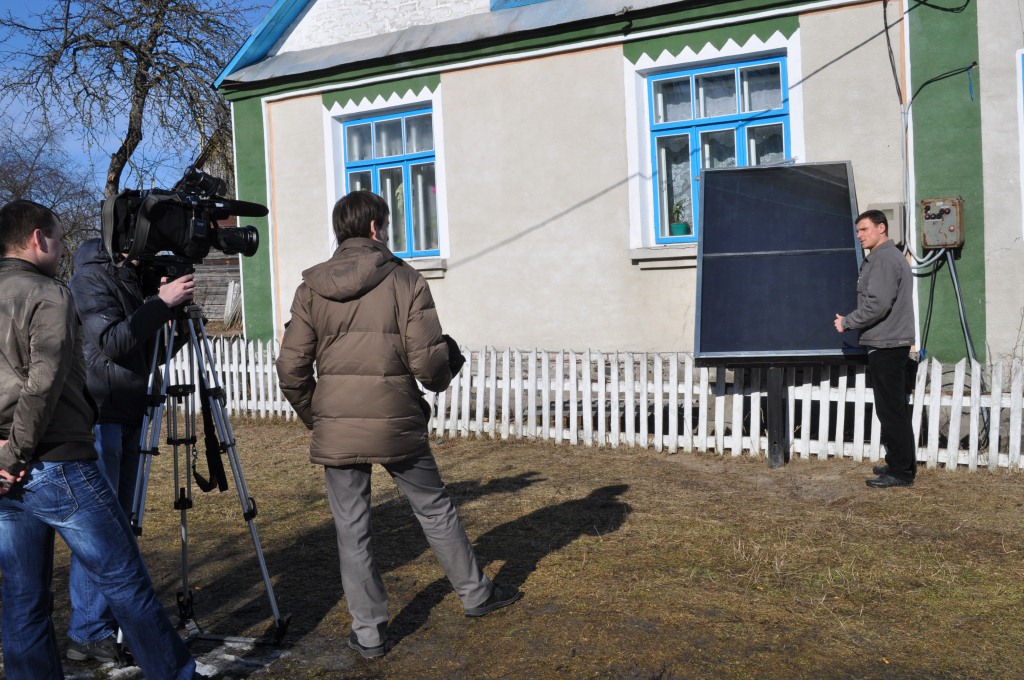 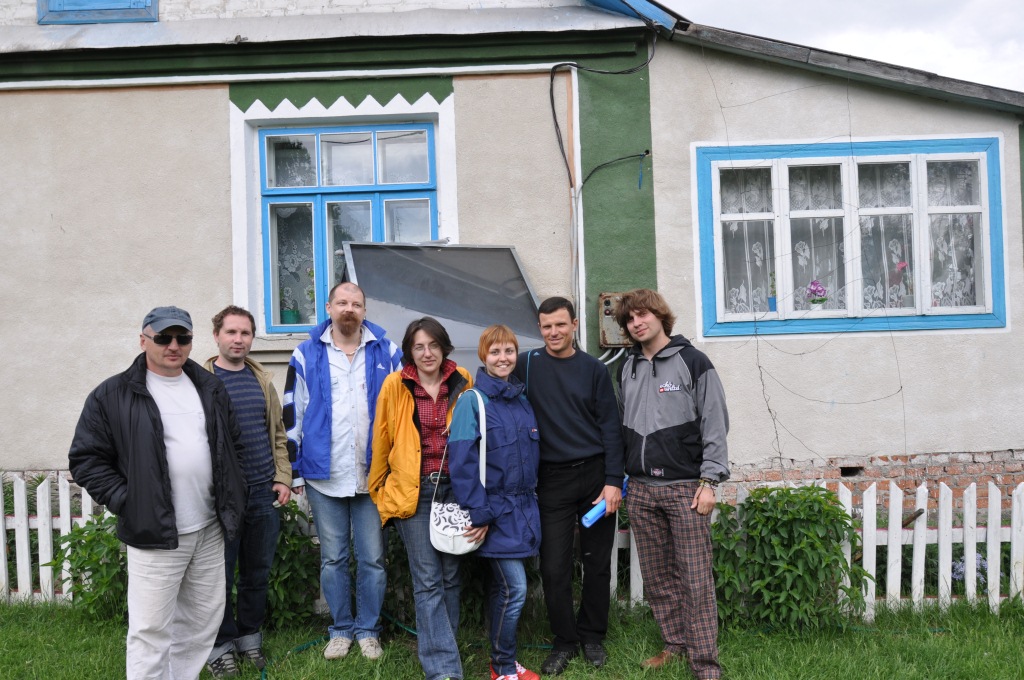